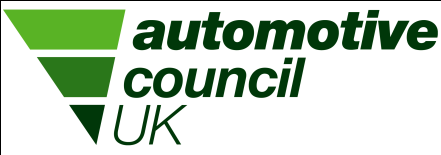 CLEPA Meeting September 29, 2010
Paris Auto Salon 2010








Richard Parry-Jones 
Co-Chair -- Automotive Council UK
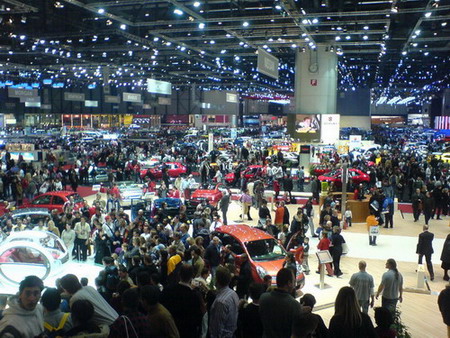 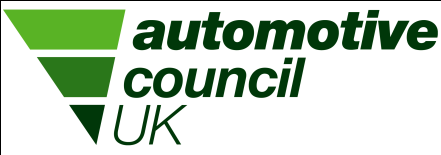 Purpose

Introduce members to the work of the Automotive Council UK
Reflect on the current state of the UK industry
Highlight the opportunities for the Supplier industry in UK Auto Sector 
Provide a case for expanding investment in the UK
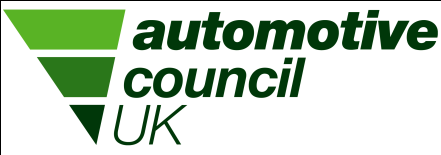 Background

A joint Government and Industry body
Promoting a strategic role for the UK auto industry 
Shift in UK Government policy – manufacturing anchor sector in healthy mixed economy
Main role – set the agenda, promote collaboration
Main focus – Low carbon technology, strengthened supply chain
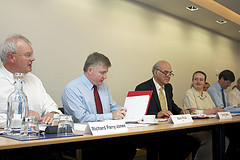 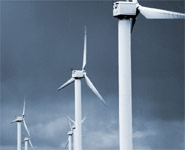 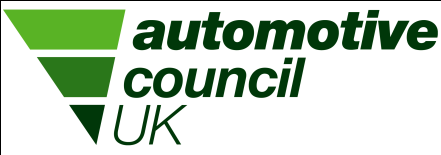 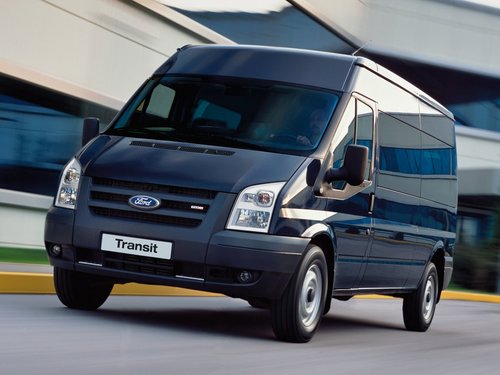 Invest in the UK

Automotive is the UK’s number one manufactured export sector, 77% of output is  exported, bringing £21 billion into the UK economy. 

Eleven of the world’s volume vehicle manufacturers have a base in the UK, supported by 19 of the world’s top 20 suppliers

The UK is the number one gateway to Europe, with easy access to the 500 million people in 27 EU member states.

Home to some of the best Universities in the world, the UK boasts a workforce of 30 million that is highly trained, qualified and flexible. 

Businesses in the UK benefit from access to a strong investment community, positive company and IP law, and excellent industrial relations
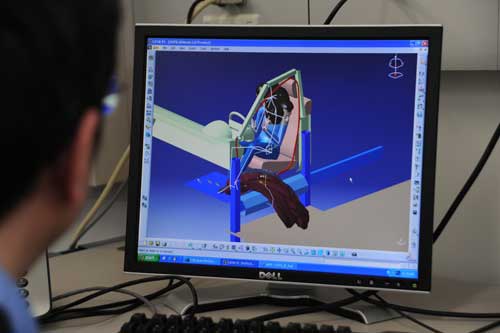 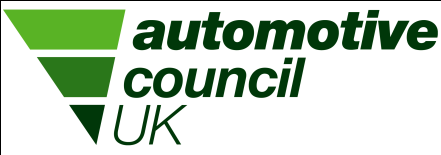 Challenges
Severe and sustained ‘Hollowing out’ trend over 10 years

Reduction of R&D intensity among Supply base

Scale challenges – volume 1.8 m less than half major competitors

Weakened supply base – big issue
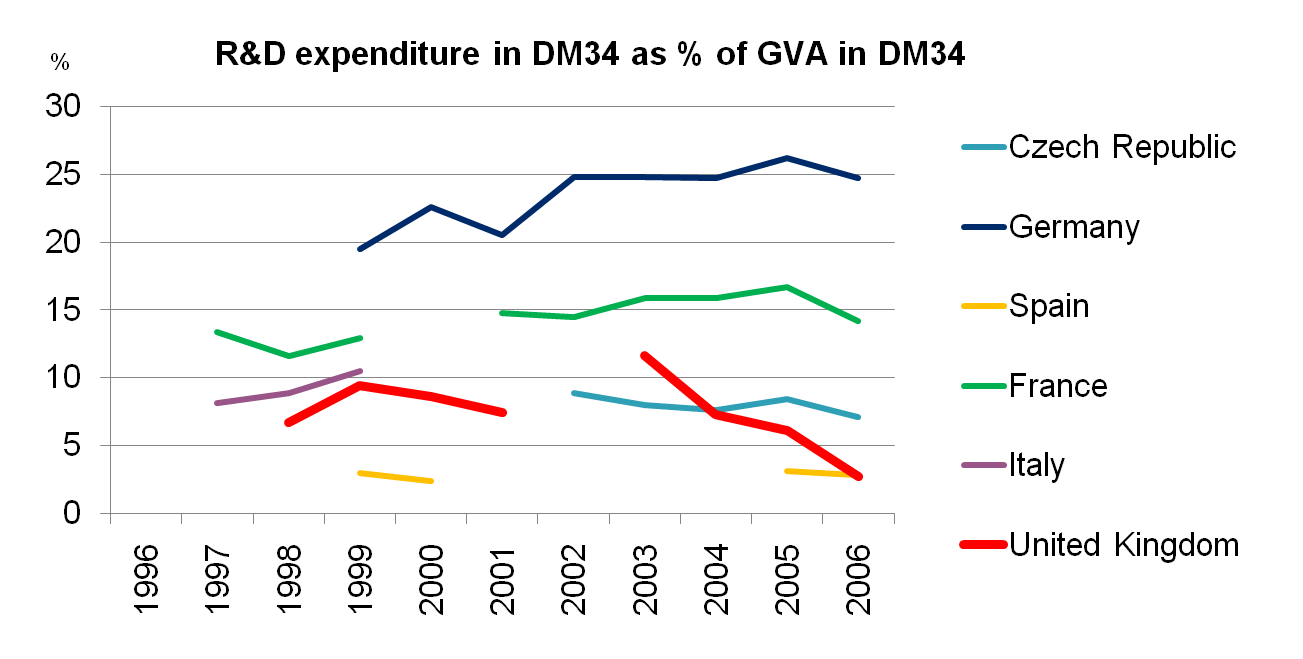 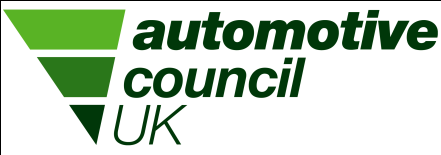 Opportunities
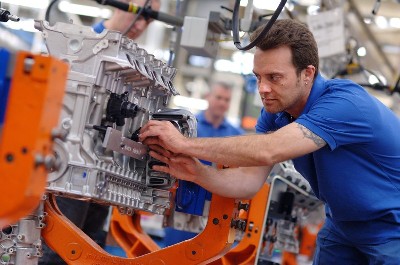 Strong powertrain sector with 
competitive scale -- >3 m engines annually
	Bridgend
	Dagenham
	Hams Hall
	Deeside
	Swindon

Strong Premium and Niche sectors
Jaguar Land Rover
Bentley
Rolls Royce
Aston Martin
Lotus
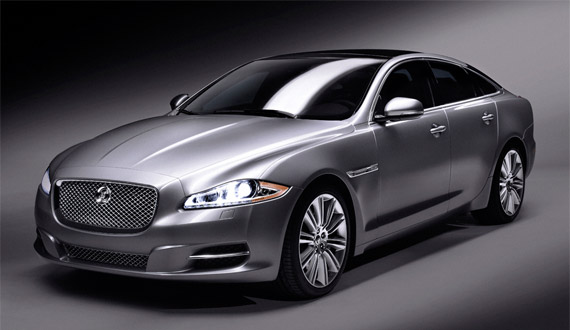 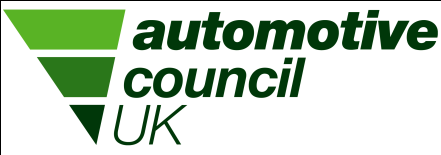 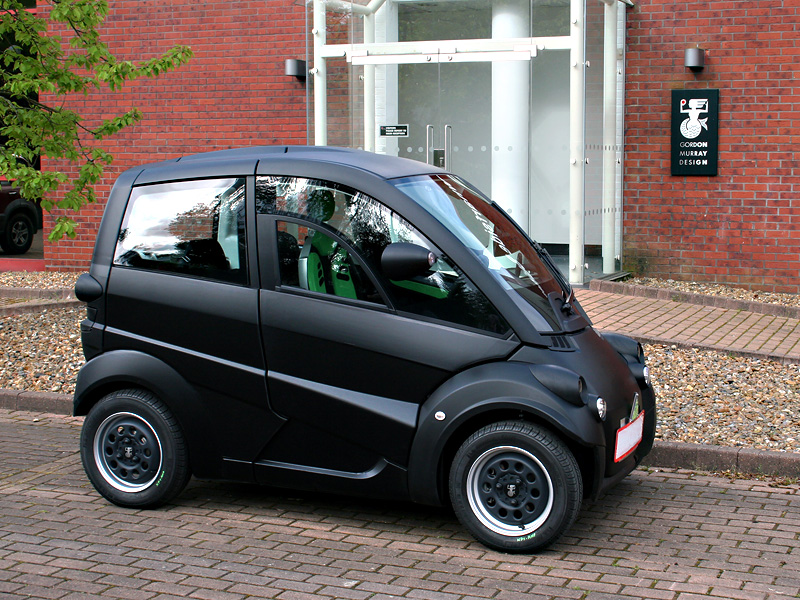 Opportunities
Low Carbon revolution –    technology and manufacturing centre




 Supply lines stretched – OEM desire for more locally sourced parts
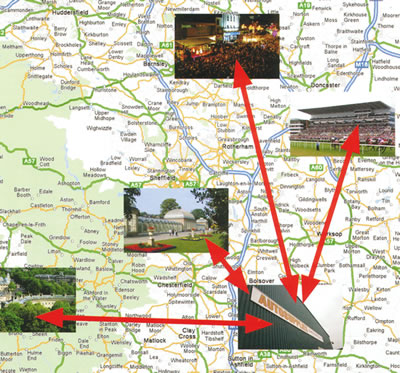 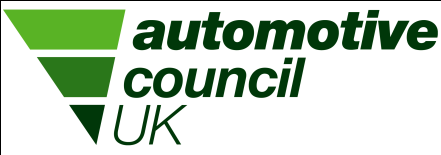 Leading the Low Carbon Revolution

UK manufactured vehicle emissions have dropped 21% since the end of the last decade 

London has nearly 2,500 electric vehicles on its streets, more than almost any other city in the world – Oslo is the only city with more, with around 2,650. 

One of the our key objectives is to position the UK as a leader in the development and exploitation of low carbon vehicle technologies 

We also aim to position the UK as a world leader in the development, demonstration, manufacture and use of ultra-low carbon automotive technology  through investment in R&D and market incentives to reward early adopters
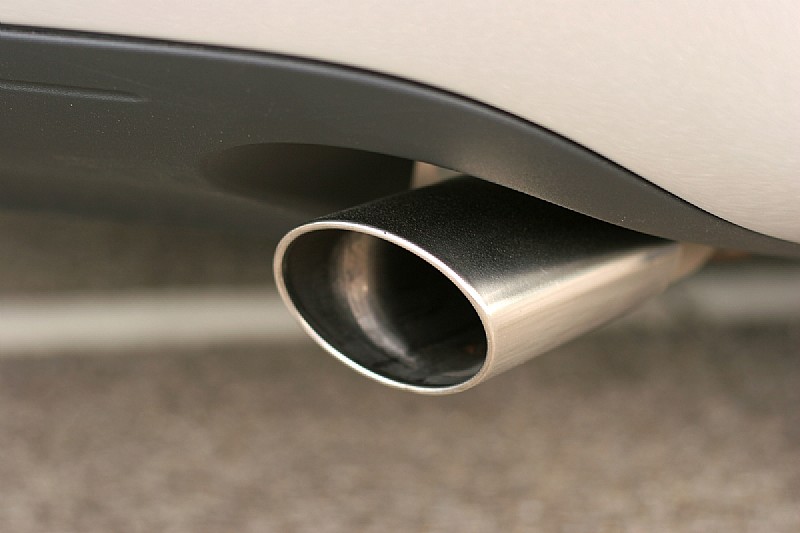 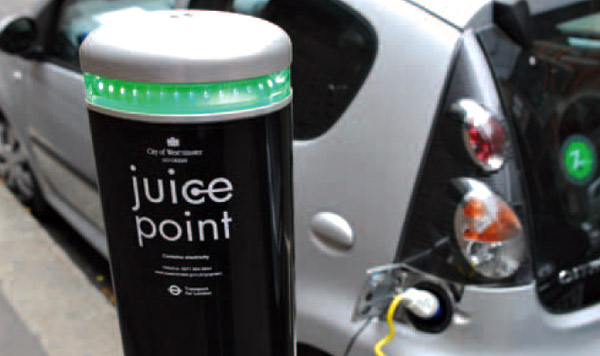 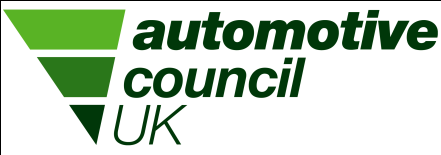 Opportunities
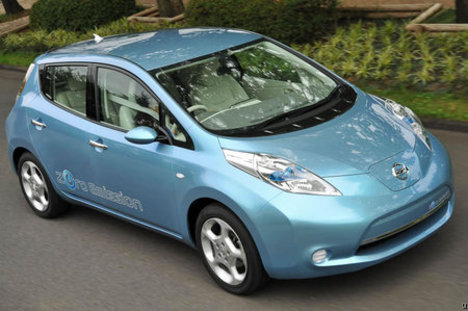 Low Carbon revolution –    technology and manufacturing centre
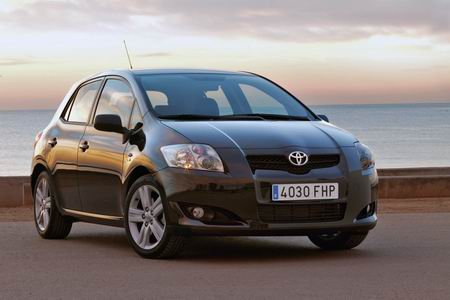 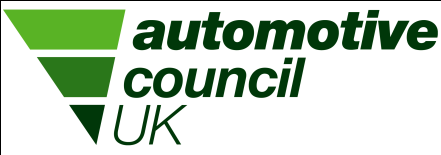 Investors deepen their UK base:
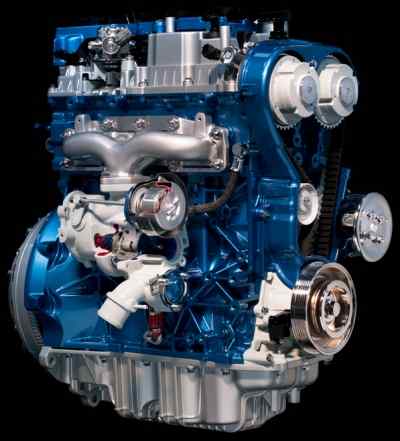 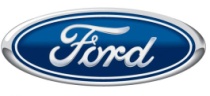 2010 Announcements 

Ford – announced £1.5 Bn investment in UK,  two thirds of workforce in R&D

 Jaguar Land Rover expansion and R&D recruitment 

 Nissan – sourced Nissan Leaf in UK --invests £179m

Toyota announces Auris Hybrid production in UK
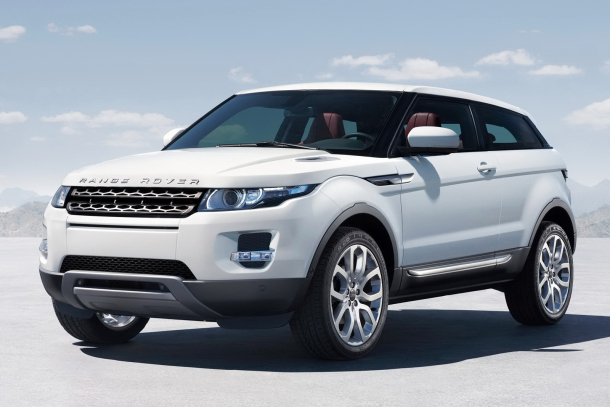 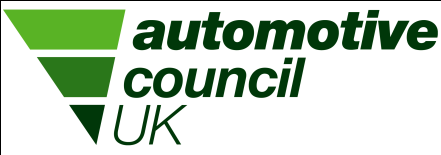 Strategic Approach
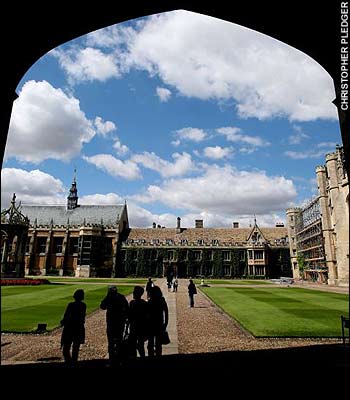 Positive and supportive
business environment

  Consistent, aligned positive
    messages
  Education and skills for STEM
    and Manufacturing
  Simplify support mechanisms
  Stable, sustainable economy
  Tax reforms to more strongly        
    encourage business in the UK
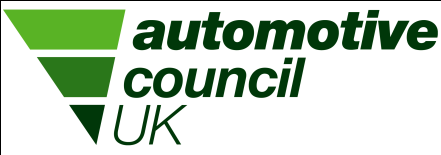 Strategic Approach

	Creation of a UK Automotive Council providing framework for collaboration, in partnership with Government to improve the UK investment offer

Attractiveness – fiscal regime, skills development, R&D support, and pioneering emerging LCV markets 
Certainty – long term framework planning, stability,
Credibility – reliability, consistency, dependable support
Partnership and Collaboration
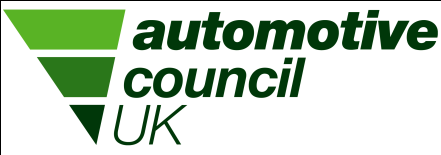 Mission

To promote  industrial and Government collaboration to drive a  competitive, growing and dynamic automotive industry: 

That makes a large and increasing contribution to 
employment and prosperity in the UK, and 

Plays a decisive global role in developing exciting,
 low carbon vehicle transportation solutions

   and one that therefore provides investors with attractive and sustainable returns
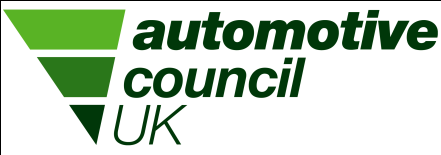 Membership

Large OEMs
SME niche manufacturers
Construction equipment manufacturers
Tier 1 Suppliers
Infrastructure Companies
DfT
BIS
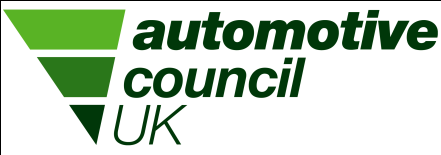 Automotive Council priorities

Promote completed industry consensed Technology Roadmap and within that,  secure R&D investment in the highest priority technologies

Develop Commodity Roadmap based on prioritised sourcing opportunities for the UK to leverage collaborative scale. Strengthen and support candidate suppliers if required 

Develop communications plan to promote positive  image for industry among stakeholder groups
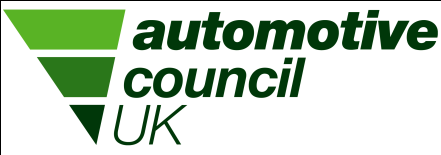 Technology Activities

Technology Roadmap
	Industry-consensed, regularly updated

Focus technologies

	High technology ICE engines
	Energy Storage and Management
	Lightweight structures
	Low cost power electronics
	Intelligent Transportation systems
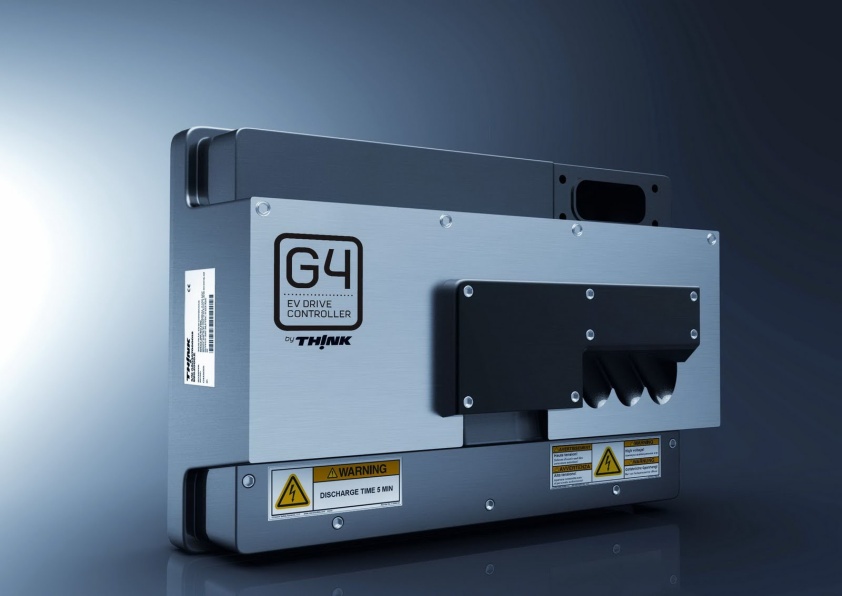 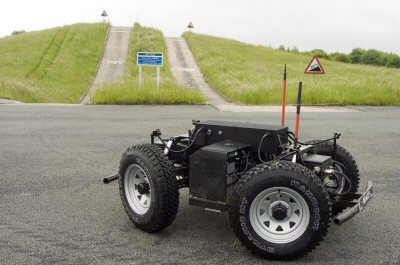 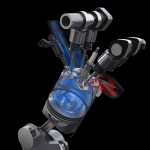 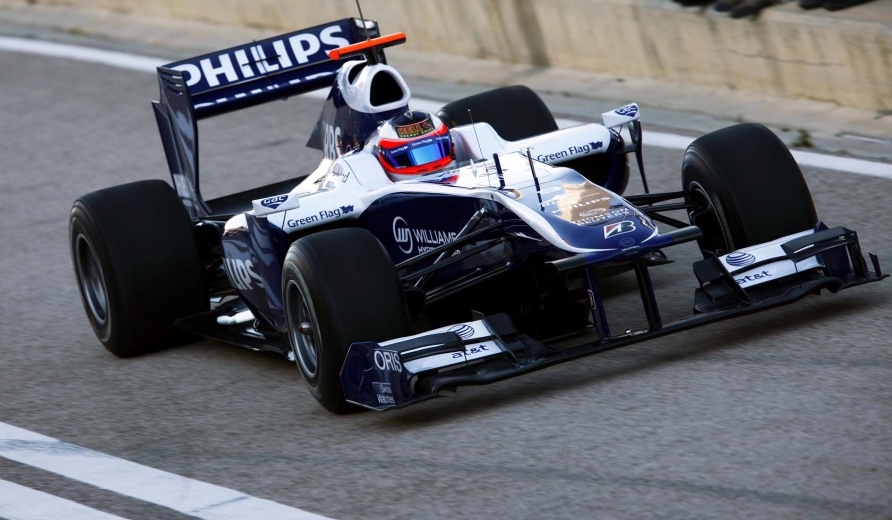 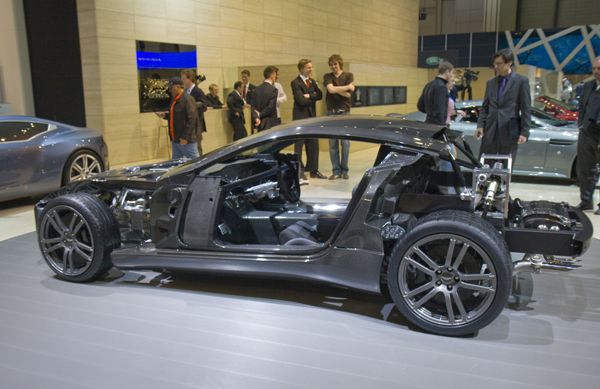 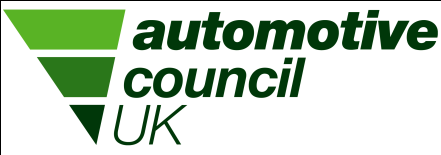 Commodity  Sourcing Roadmap

ISSUE:
OEMs want to source more to the UK
They can’t place the business presently because of technology, engineering, management, cost competitiveness issues

PLAN:
Identify the most promising commodities to source in the UK and select top priority commodity list
Identify and address inhibitors specific to these commodities
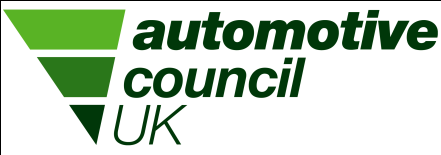 Recent achievements

New Coalition Government achieved smooth transition with full alignment -- financial support for key automotive investments confirmed

UK becoming EV/Hybrid European Production hub with Nissan Leaf and Toyota Auris announcements --Vauxhall Ampera potential

TSB Call based on FocusTechnology priorities well supported

OEM Sourcing survey completed and Supplier survey nearing completion

New model program decisions being taken this year!– positive sourcing outcomes

Strategic communications activities including website and e-news letter launched check out  http://www.automotivecouncil.co.uk/
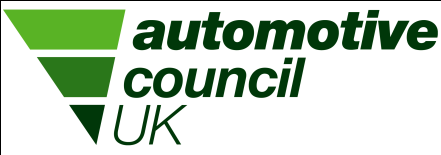 Thank you

   http://www.automotivecouncil.co.uk/